Paper title (Template for Meet-the-presenter)Authors AffiliationsCorresponding author: Email address
This template is only for mini posters of the FBC24 conference.
Please do NOT change the slide size (default: 297 x 420 mm).
The rest of the slide is free of design, and the authors can use their preferred font, size and layout of presentation.
Please replace the ”#” symbol in the textbox (middle-left of the poster) with your paper ID number.
Please name your final poster ”paper number-first author’s name” and send the PDF file to fbc24@chalmers.se 
The FBC24 group will print out your final poster and make it ready for the conference.
Please delete these texts in your final poster.
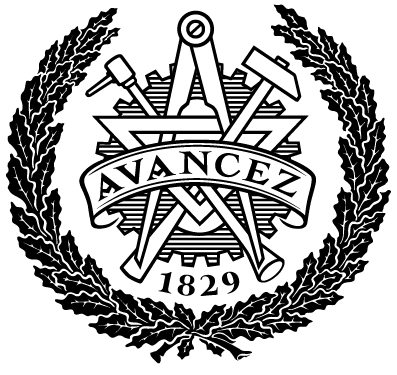 #
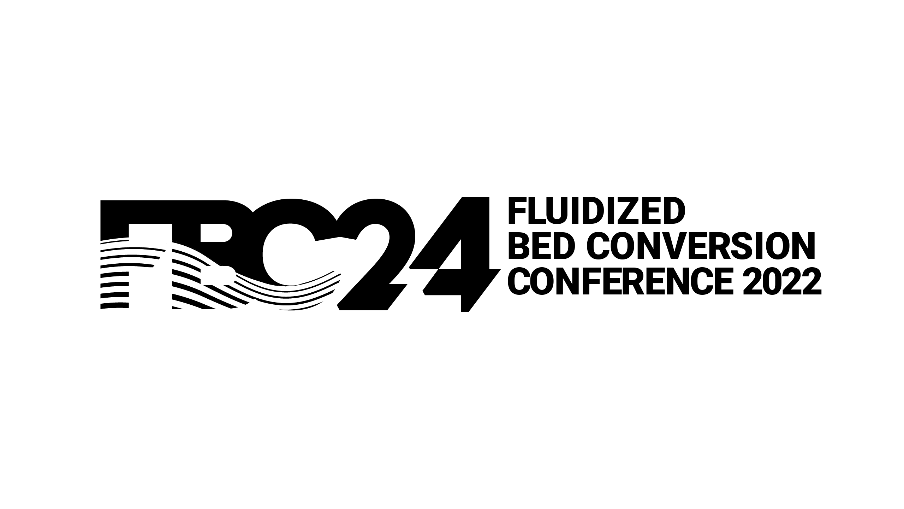 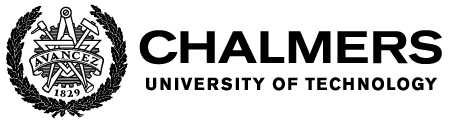